ความสำคัญของงานอาชีวอนามัยและความปลอดภัย
พญ. อรพรรณ   ชัยมณี
แพทย์อาชีวเวชศาสตร์
กลุ่มศูนย์เฉพาะทางด้านอาชีวเวชศาสตร์และเวชศาสตร์สิ่งแวดล้อม
โรงพยาบาลนพรัตนราชธานี
อาชีวอนามัย ( Occupational Health )
อาชีว (occupation ) = อาชีพ
อนามัย ( health ) = สุขภาพอนามัย
อนามัยและความปลอดภัยของ
ผู้ประกอบอาชีพทุกอาชีพ
เป้าหมายของงานอาชีวอนามัย
ป้องกันสิ่งคุกคาม อันตราย และโรคจากการทำงาน
ลดการเกิดอุบัติเหตุจากการทำงาน
เพื่อให้เกิดประสิทธิภาพและประสิทธิผลสูงที่สุดจากการทำงาน
ส่งเสริมสุขภาพทั้งทางกาย ใจ สังคม และจิตวิญญาณ
ลดการขาดงานจากเหตุเจ็บป่วย
ข้อมูลประชากร พ.ศ. 2560
ประชากรวัยทำงาน 38.17 ล้าน คน (68.16%)
แรงงานนอกระบบ 	= 20.77 ล้านคน 	(55.18%)
แรงงานในระบบ	= 16.87 ล้านคน 	(44.82%)
ข้อมูลโรคจากการทำงาน กระทรวงสาธารณสุข พ.ศ. 2560
โรคกระดูกและกล้ามเนื้อ (M00-M99,G56.0 / Y96)	100,743 ราย
โรคปอดฝุ่นหิน (J62.8) 							       195 ราย
โรคการได้ยินเสื่อมจากเสียงดัง (H83.3,H90.3-H90.5) 	 42,946 ikp
ข้อมูลโรคจากการทำงาน กองทุนเงินทดแทน พ.ศ. 2560
โรคกระดูกและกล้ามเนื้อ		1,554 ราย
โรคผิวหนัง					    246 ราย
โรคที่เกิดขึ้นจากสาเหตุทางกายภาพ	       18 ราย
โรคระบบทางเดินหายใจ			       15 ราย
โรคจากสารเคมี					 3 ราย
โรคที่เกิดกับคนงาน
แบ่งได้เป็น 3 กลุ่มใหญ่ คือ
โรคทั่วไป
ไทรอยด์เป็นพิษ
เบาหวาน
โรคจากการทำงาน ( Occupational disease )
โรคที่เกี่ยวเนื่องกับการทำงาน ( Work-related disease )
โรคจากการทำงาน (Occupational Disease)
ปัจจัยในการทำงานเป็นปัจจัยเดียวที่ทำให้เกิดโรค  ไม่มีปัจจัยอื่นเกื้อหนุนและหากปราศจากปัจจัยนั้นแล้วก็จะไม่มีโรคเกิดขึ้น 

ถ้าไม่ทำงานก็ไม่เกิดโรค
โรคจากการทำงาน
โรคปอดฝุ่นหิน
ประสาทหูเสื่อมจากเสียงดัง
ผื่นแพ้จากการสัมผัสสารเคมี
โรคเกี่ยวเนื่องจากการทำงาน
ไม่ได้เกิดจากงานโดยตรง แต่การทำงานทำให้โรคเป็นมากขึ้น
WHO : โรคที่เกิดจากหลายปัจจัย โดยปัจจัยคุกคามในสถานที่ทำงานก็เป็นปัจจัยหนึ่งที่ทำให้เกิดโรคนี้ แต่ก็ไม่เสมอไปในทุกราย เช่น 
ปวดหลัง
ความดันโลหิตสูง
ทำไมจึงต้องวินิจฉัยโรคจากการทำงาน
ประโยชน์จากการวินิจฉัยโรคจากการทำงาน
1. ระบบกองทุนเงินทดแทนจำเป็นต้องทราบว่า คนทำงานใดเจ็บป่วยจากการทำงานบ้าง เพื่อที่จะได้จ่ายเงินค่ารักษาและเงินชดเชยการเจ็บป่วยนั้นให้แก่คนที่เจ็บป่วยจากการทำงานได้อย่างถูกต้อง
ประกันสังคม ( Social Security Office: SSO )




กองทุนเงินทดแทน ( Workmen’s Compensation Fund)
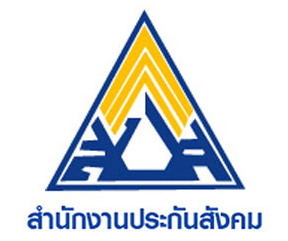 ประโยชน์จากการวินิจฉัยโรคจากการทำงาน
2. เพื่อนำไปสู่การรวบรวมสถิติโรค 
		จำนวนของผู้ป่วยโรคจากการทำงานที่เพิ่มขึ้นจะทำให้เกิดการแก้ไขสภาพแวดล้อมการทำงานเพื่อให้คนทำงานเจ็บป่วยน้อยลงในอนาคต 
ประเด็นนี้จะเป็นประโยชน์กับประเทศชาติและคนทำงานทุกคนในภาพรวม ด้วยความสำคัญในข้อนี้ ทำให้การวินิจฉัยโรคจากการทำงานในคนทำงานกลุ่มที่กองทุนเงินทดแทนไม่คุ้มครอง เช่น ข้าราชการหรือแรงงานนอกระบบ จึงยังคงมีความสำคัญอยู่
การวินิจฉัยอาศัยข้อมูลจาก
การซักประวัติ 
การตรวจร่างกาย
การส่งตรวจทางห้องปฏิบัติการ
การวินิจฉัยโรคจากการทำงาน มีขั้นตอนดังนี้
การวินิจฉัยโรค
การบรรยายลักษณะการทำงานโดยละเอียด
การทบทวนพิษวิทยาของสิ่งคุกคามต่อสุขภาพที่พบในที่ทำงาน
การพิจารณาความสัมพันธ์ระหว่างขนาดของสิ่งคุกคามต่อสุขภาพกับอาการที่เกิดขึ้น (dose response relationship )
การพิจารณาถึงสาเหตุอื่นที่ทำให้เกิดโรคนอกเหนือจากการทำงาน 
การรวบรวมข้อมูลเพื่อสรุปผลการวินิจฉัย
1. การวินิจฉัยโรค
อาศัยหลักการเหมือนการวินิจฉัยโรคทั่วไป
มีข้อบ่งชี้ในการวินิจฉัยว่าเจ็บป่วยเป็นโรคที่ชัดเจนตามหลักการทางการแพทย์
2. การบรรยายลักษณะการทำงานโดยละเอียด
ข้อมูลลักษณะการทำงาน ได้มาจาก
การซักประวัติ
การเดินสำรวจสภาพในสถานประกอบการ (walk through survey)
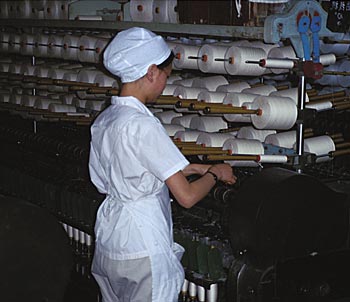 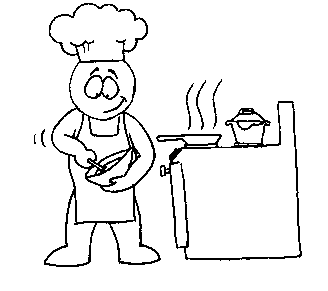 3.การทบทวนพิษวิทยาของสิ่งคุกคามต่อสุขภาพที่พบในที่ทำงาน
สิ่งคุกคามต่อสุขภาพหรือสารเคมีก่อให้เกิดโรคที่ผู้ป่วยเป็นได้หรือไม่
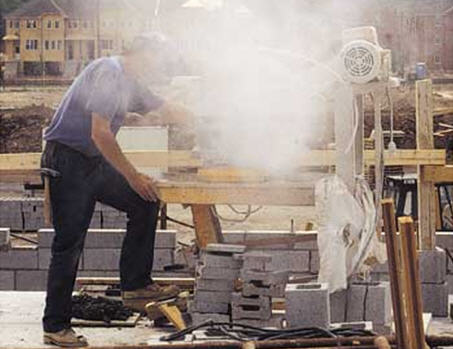 4. การพิจารณาความสัมพันธ์ระหว่างขนาดของสิ่งคุกคามต่อสุขภาพกับอาการที่เกิดขึ้น
พิจารณาดูว่าระดับปริมาณของสิ่งคุกคามต่อสุขภาพในสถานประกอบการมีเพียงพอที่จะก่อให้เกิดโรคดังที่ผู้ป่วยเป็นหรือไม่
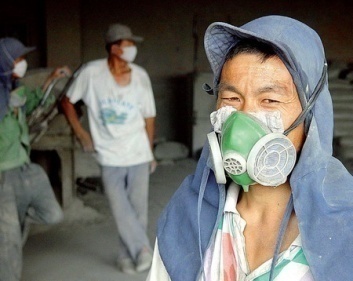 5. การพิจารณาถึงสาเหตุอื่นที่ทำให้เกิดโรคนอกเหนือจากการทำงาน
คิดถึงสาเหตุอื่นที่ไม่ใช่สาเหตุจากการทำงานไว้ด้วย
ปัจจัยอื่นที่อาจก่อให้เกิดโรคคล้ายคลึงโรคจากการทำงาน ได้แก่
สิ่งแวดล้อม
ผู้ป่วยหอบหืดอาจได้รับการกระตุ้นจากสารเคมีหรือฝุ่นในที่ทำงานได้ ในขณะเดียวกันการอาศัยอยู่ในบริเวณที่มีมลพิษในอากาศสูงก็เป็นปัจจัยกระตุ้นให้เกิดหอบหืดขึ้นเช่นกัน
6. การรวบรวมข้อมูลเพื่อสรุปผลการวินิจฉัย
การประมวลจากข้อมูลที่มีอยู่แล้วสรุปให้ได้ว่าเป็นโรคจากการทำงานหรือไม่
โรคผิวหนังจากการทำงาน
โรคผิวหนังจากการทำงาน
โรคจากการทำงานที่พบบ่อย  พบประมาณ 20% ของโรคจากการทำงานทั้งหมด
โรคผิวหนังที่เกิดจากปัจจัยในที่ทำงาน ได้แก่
ปัจจัยด้านชีวภาพ
ป้จจัยด้ายสารเคมี
การวินิจฉัยโรคผิวหนังจากการทำงาน อาศัย
ประวัติ 
การเจ็บป่วยปัจจุบัน
อาชีพ ลักษณะการทำงาน
การตรวจร่างกาย
การตรวจทางห้องปฏิบัติการ
คำถาม
เริ่มมีอาการเมื่อไหร่
มีอาการบริเวณไหนของร่างกาย
ทำงานอะไร บรรยายลักษณะการทำงาน
งานที่บ้าน งานอดิเรก
วิธีทำความสะอาดมือ ร่างกาย
การป้องกัน
อาการในวันหยุดเป็นอย่างไร
โรคผิวหนังจากการทำงาน
ผื่นแพ้สัมผัส 
ลมพิษจากสารสัมผัสจากการทำงาน
มะเร็งผิวหนังจากการทำงาน 
สิวจากการทำงาน
ผิวหนังติดเชื้อจากการทำงาน
ผื่นแพ้สัมผัส
ผื่นแพ้สัมผัส
อาการ
คัน
ผิวหนังแดง บวม
พบได้ 90% ของโรคผิวหนังที่เกิดจากการทํางาน
หญิงพบได้มากกว่าชาย
พบผื่นที่มือมากที่สุด
ผื่นแดง ผิวแห้งแตก คัน ที่มือขวา
การสัมผัสสารเคมี
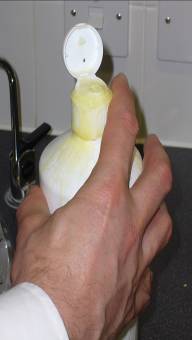 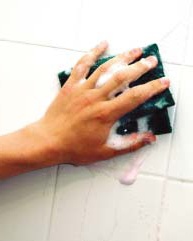 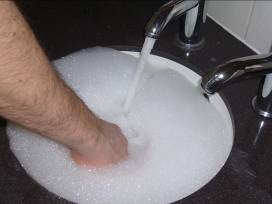 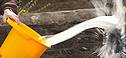 จับ/สัมผัสโดยตรง
กระเด็น
จุ่ม/แช่
ปนเปื้อน
[Speaker Notes: Direct Handling
Bare hands holding a cloth soaked in cleaning fluid
Immersion
Bare hands in a bucket of soapy water
Contaminated surfaces
Spilt cleaning chemical on a surface or the outside of a bottle 
Splashing 	
Whilst diluting concentrated cleaning chemicals
Depositing
Spraying polish, that then deposits on to your skin]
ผื่นแพ้สัมผัส แบ่งเป็น
ผื่นแพ้สัมผัสจากสารระคายเคือง 
ผื่นแพ้สัมผัสจากสารก่อภูมิแพ้
ตัวอย่างสารเคมีในโรงงานที่ทำให้เกิดการระคายเคืองผิวหนัง
ปิโตรเคมี
สารตัวทำละลาย
แอลกอฮอล์
กรด
ด่าง 
น้ำ
สบู่ / ผงซักฟอก / น้ำยาทำความสะอาด
ผื่นแพ้สัมผัสจากสารระคายเคืองแบบเฉียบพลัน
ส่วนใหญ่เกิดจากอุบัติเหตุ
เกิดอาการทันทีหรือภายในไม่กี่นาทีหลังสัมผัส
อาการ : ปวดแสบ เจ็บ
ลักษณะผื่น : แดง บวม ตุ่มน้ำใส ๆ หรืออาจมีการตายของเนื้อเยื่อ
พบผื่นที่ผิวหนังบริเวณที่สัมผัสสารเคมี
ส่วนใหญ่มักเกิดจากการสัมผัสกรดหรือด่าง
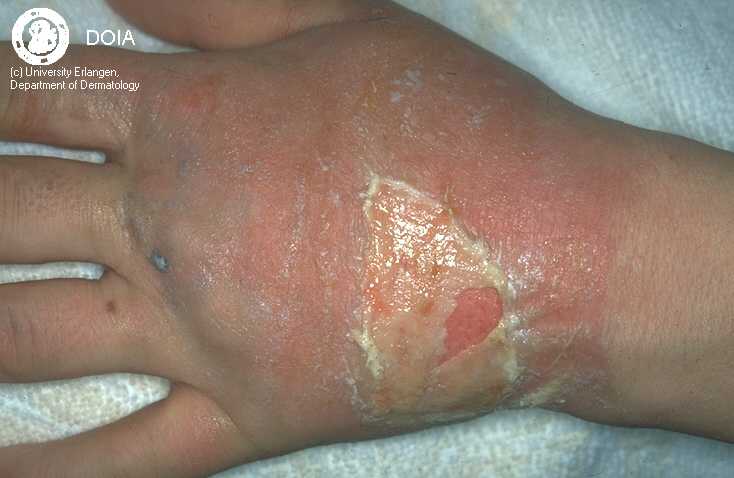 ผื่นแพ้สัมผัสจากสารระคายเคืองแบบเรื้อรัง
พบได้บ่อย
เกิดจากการสัมผัสสารก่อการระคายเคือง (แบบอ่อน ๆ) ซ้ำ ๆ เช่น
น้ำยาทำความสะอาด
สารตัวทำละลาย น้ำมัน
สบู่
กรดอ่อนและด่างอ่อน
ฝุ่น
อาชีพเสี่ยง
พนักงานทำความสะอาด แม่บ้าน
คนงานก่อสร้าง
คนทำอาหาร
บุคคลากรทางการแพทย์
ช่างทำผม
ช่างยนตร์ ช่างเครื่อง
คนชำแหละเนื้อสัตว์
คนทำสวน
37
น้ำยาล้างมือในโรงพยาบาล
Alcohol  95 %
Hibitane (Chlorhexidine  20 %)
Hibitane
Chlorhexidine
ประโยชน์
ใช้ในการฆ่าเชื้อโรค
Hibitane
ผลกระทบต่อร่างกาย
ระคายเคืองผิวหนัง
ผื่นแพ้สัมผัส
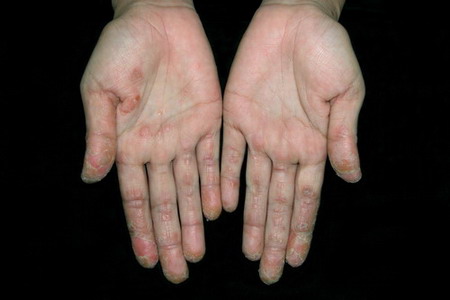 Late fissuring in irritant contact dermatitis
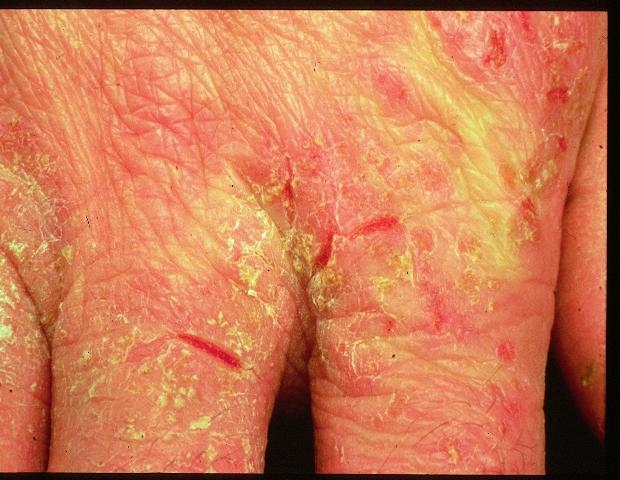 Chronic ICD
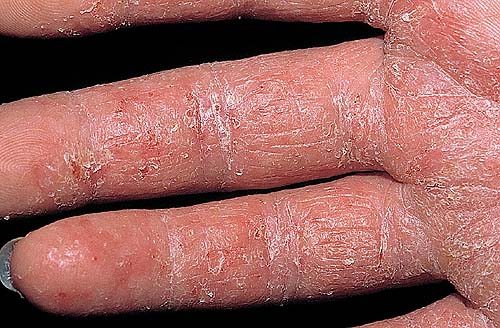 การรักษา
หยุดการสัมผัส
ยา
Steriod ชนิดทา
ครีมทำให้ผิวชุ่มชื้น
สารเคมีที่ใช้ในหน่วยงานจ่ายกลาง
ProEZ AW Quad
ประกอบด้วย
Subtilisin (Protease)
Boric Acid
Triethanolamine
Glycerol
ส่วนประกอบทางเคมีของ ProEZ AW Quad
Subtilisin (Protease) เอนไซม์โปรทีเอส
ใช้เป็นสารซักล้างในรูปเอนไซม์ (Enzyme detergent)
ระคายเคืองตา ทางเดินหายใจ ผิวหนัง ก่อให้เกิดหอบหืดได้
Boric acid  กรดบอริค
รับสัมผัสได้ทางการหายใจ ผิวหนัง และเยื่อบุ
ก่อให้เกิดการระคายเคืองตา ผิวหนัง ทางเดินหายใจ
ไม่จัดเป็นสารก่อมะเร็ง
ส่วนประกอบทางเคมีของ ProEZ AW Quad
Triethanolamine
มักเป็นส่วนผสมในสบู่ สารซักล้าง สารลดแรงตึงผิว สารหล่อลื่น ในผลิตภัณฑ์อุปโภค
ฤทธิ์ระคายเคืองตาและผิวหนัง
ไม่สามารถจัดกลุ่มได้ว่าเป็นสารก่อมะเร็งในมนุษย์หรือไม่ (IARC 3)
Glycerol
การสัมผัสทางผิวหนังจากผลิตภัณฑ์อุปโภค ก่อให้เกิดการระคายเคืองผิวหนัง และเยื่อบุตาได้
ปลอกแขนกันสารเคมี
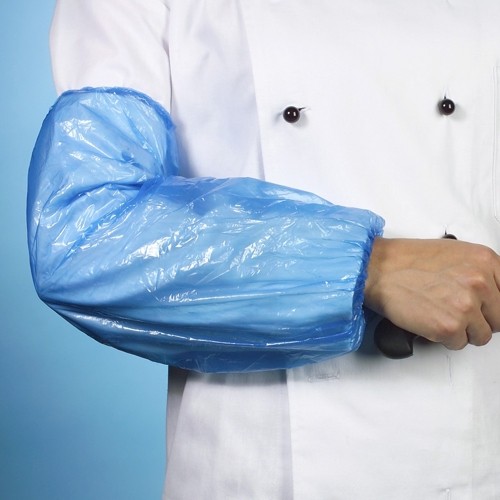 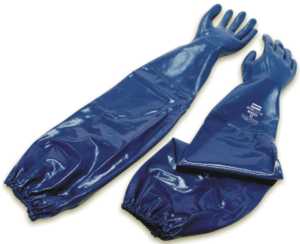 ผื่นแพ้สัมผัสจากสารก่อภูมิแพ้
สารก่อภูมิแพ้ ได้แก่
ยาง
นิกเกิ้ล
โครเมท : ปูนซีเมนต์
น้ำหอม เครื่องหอม
การวินิจฉัย
ประวัติ
การสัมผัสสารเคมีในงาน
การสัมผัสสารเคมีนอกงาน
ตรวจร่างกาย
Patch test
Patch test
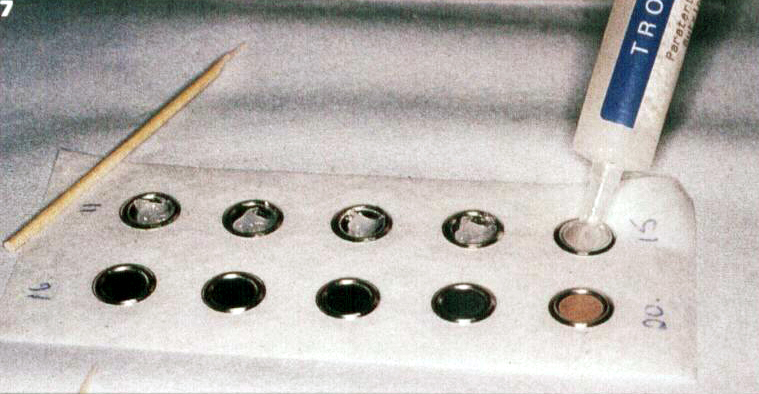 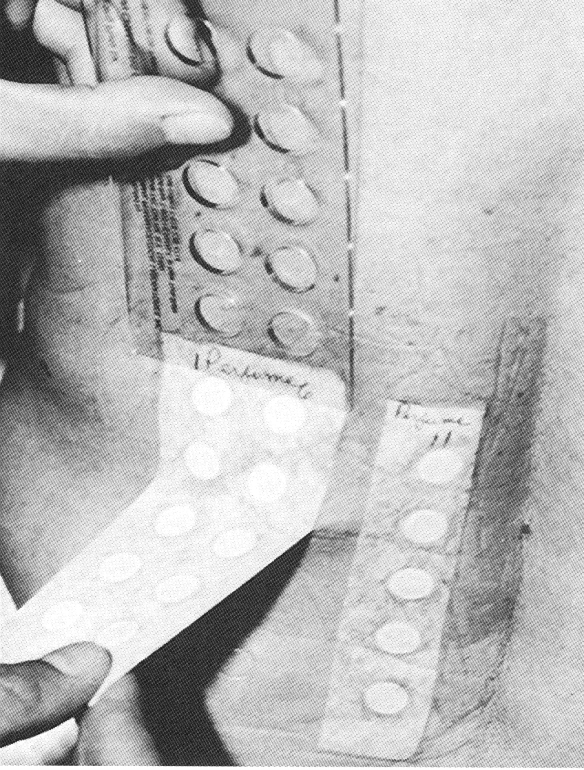 ลมพิษจากสารสัมผัสจากการทำงาน
ลมพิษจากสารสัมผัสจากการทำงาน
อาการ
คัน
ผืนนูน แดง
เกิดอาการภายหลังการสัมผัสไม่กี่นาทีจนถึงชั่วโมง และอาการดีขึ้นภายใน 24  ชั่วโมง
มักเกิดจากผลิตภัณฑ์จากพืชหรือสัตว์
ลมพิษจากสารสัมผัสจากการทำงาน
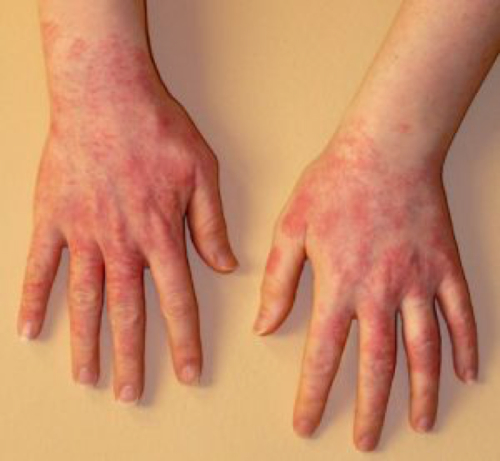 Erythematous patches with tingling on the fingers of a health worker
ลมพิษจากสารสัมผัสจากการทำงาน
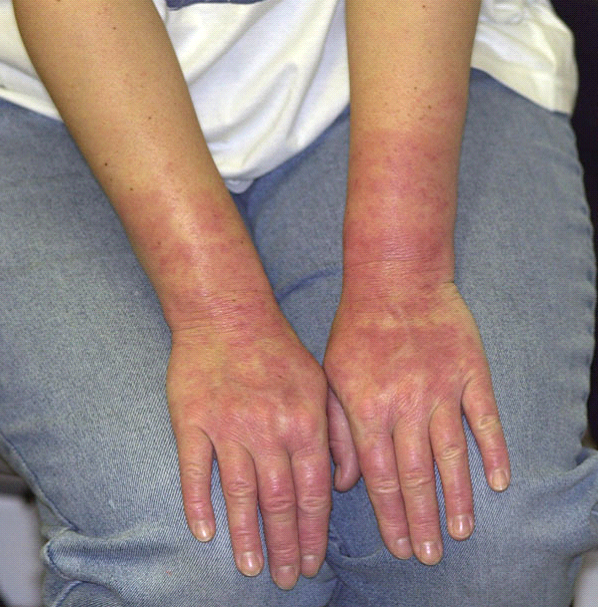 ถุงมือพลาสติก VS ถุงมือไนไตร
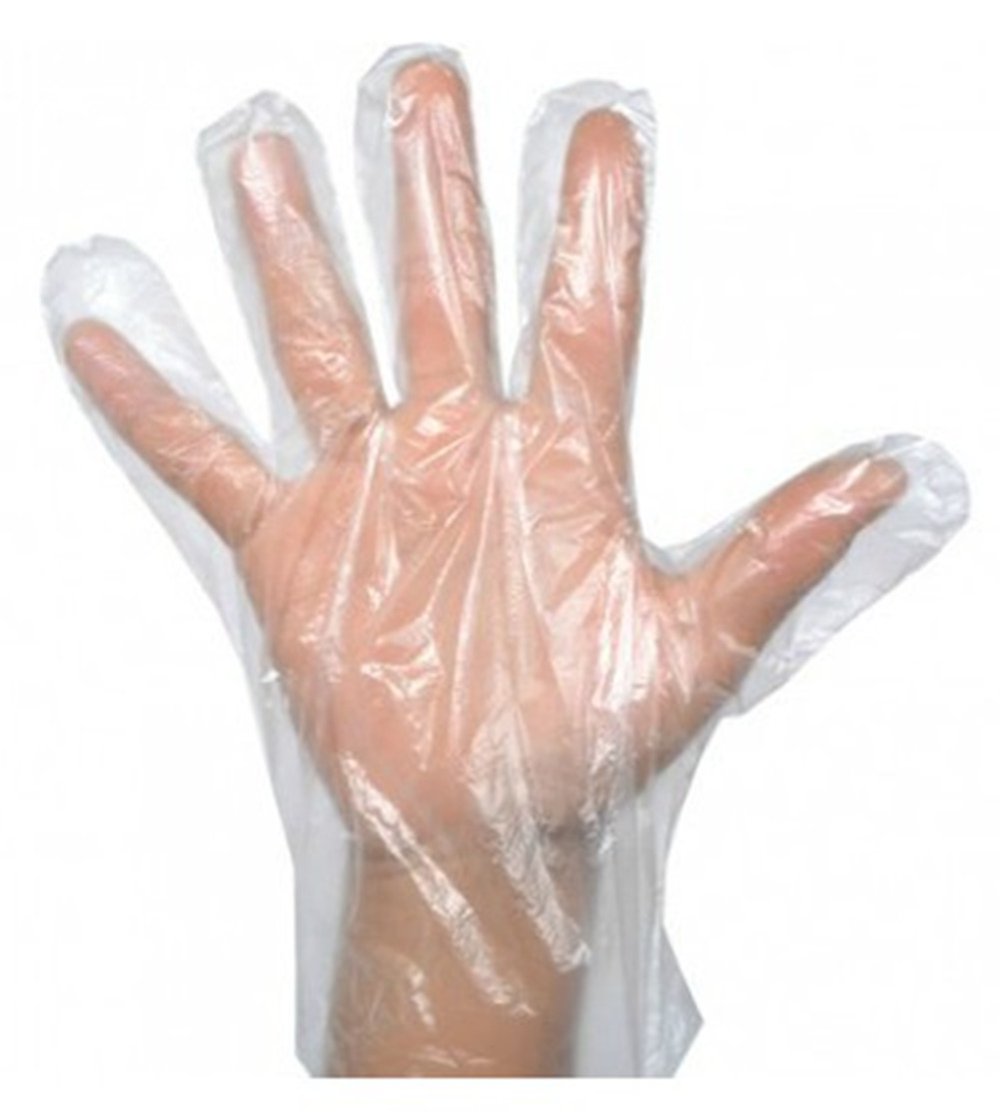 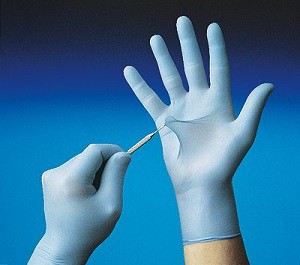 มะเร็งผิวหนังจากการทำงาน
มะเร็งผิวหนังจากการทำงาน
สาเหตุ
รังสี UV
สารประกอบไฮโดรคาร์บอน
อาร์เซนิก
รังสีแตกตัว
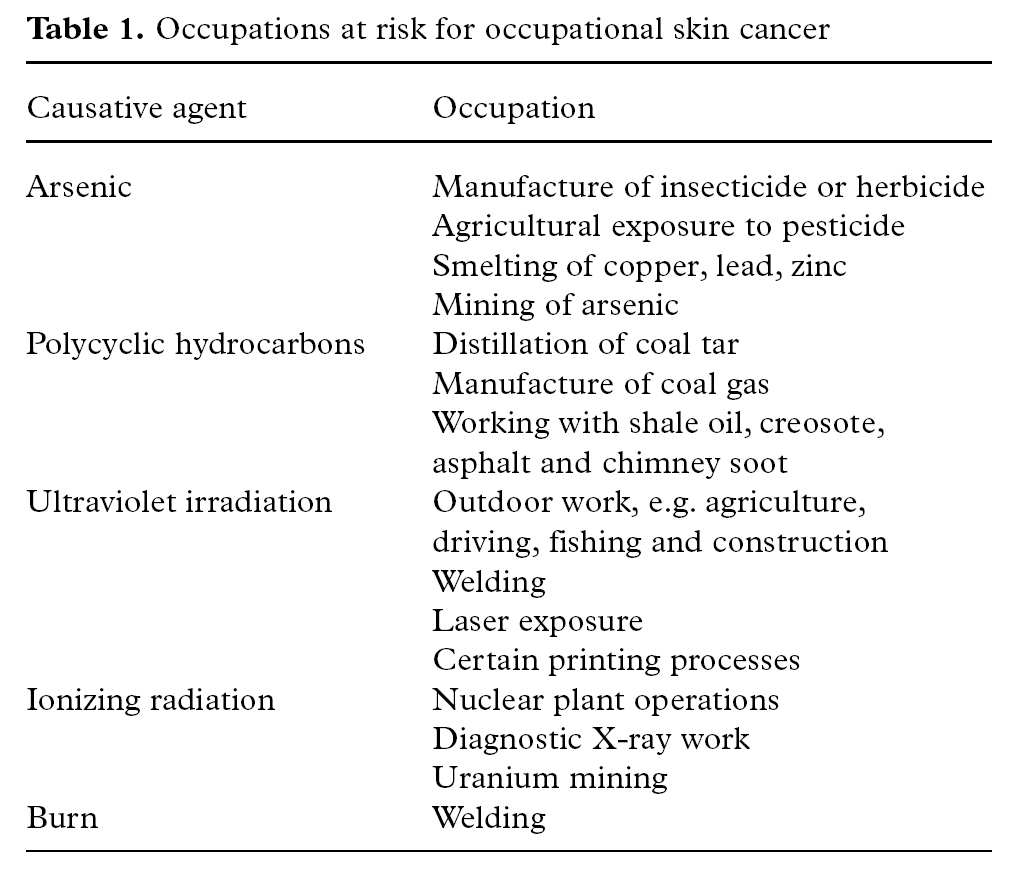 สิวจากการทำงาน
สิวจากการทำงาน
เกิดจากการอักเสบของต่อมผลิตไขมันใต้ผิวหนัง โดยสารเคมีทำให้เกิดการอุดตัน
เกิดจากการสัมผัสสารเคมี เช่น ปิโตรเคมี น้ำมัน 
อาชีพเสี่ยง เช่น ช่างยนตร์ พนักงานที่สัมผัสน้ำมัน
ผิวหนังติดเชื้อจากการทำงาน
ผิวหนังติดเชื้อจากการทำงาน
หิด
ไฟลามทุ่ง (Erysipeloides)
หิด
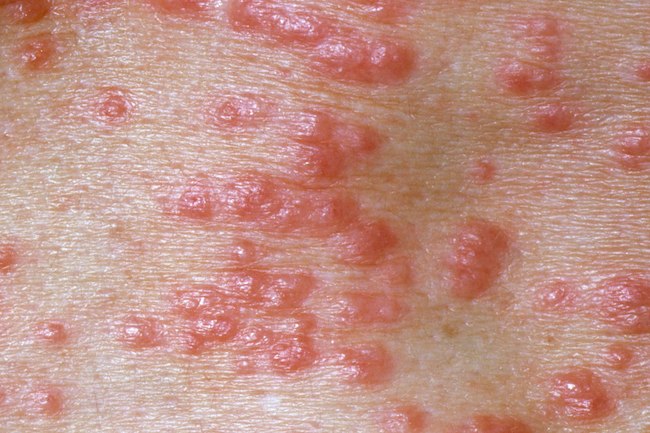 ไฟลามทุ่ง
โรคติดเชื้อแบคทีเรียที่ผิวหนังเฉพาะที่
อาการ : ผื่นนูน ปวด บวม แดง ร้อน มีไข้ 
สาเหตุ : สัมผัสเนื้อสัตว์ที่ติดเชื้อ
การรักษา : ยาปฏิชีวนะ
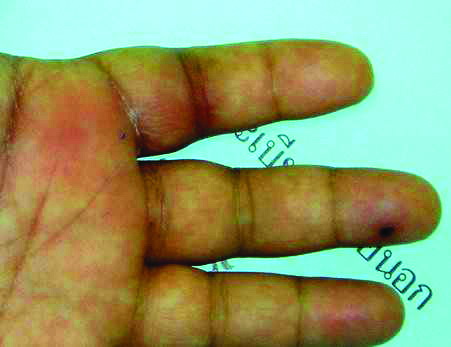 ถูกกระดูกปลาทิ่มระหว่างซอกนิ้วชี้และนิ้วกลาง และบริเวณปลายนิ้วกลางในขณะทำครัว ภายหลังรอยแผลจากกระดูกปลาทิ่มเริ่มสมานตัวแล้ว ต่อมาจึงมีอาการบวมแดงและปวดบริเวณที่ได้รับบาดเจ็บ
ปัญหาความผิดปกติของเล็บ
เล็บกร่อน
(Onycholysis)
เล็บกร่อน
เล็บส่วนปลายจะแยกจากเนื้อเยื่อใต้เล็บ 
มักเริ่มจากปลายเล็บ ลามลงมาที่โคนเล็บ
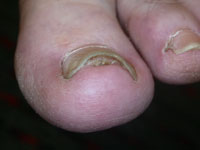 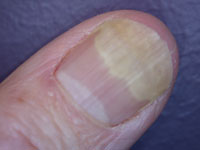 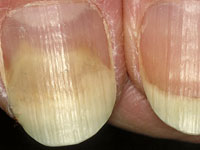 เล็บกร่อน
การแยกตัวของเล็บจะค่อย ๆ เกิดขึ้น และไม่มีอาการเจ็บปวด
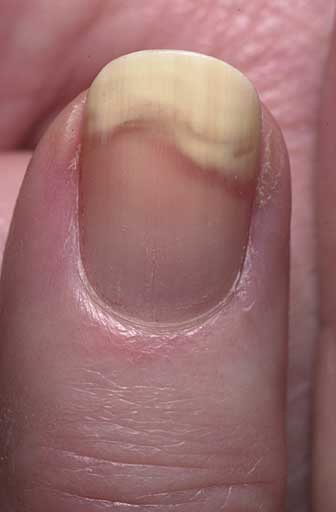 เล็บกร่อน (Onycholysis)
ลักษณะเล็บ
ผุ กร่อน แตกหัก เปราะง่าย 
เล็บขยุกขยุย เสียรูปทรง เป็นลูกคลื่นบ้าง บุ๋มบ้าง โค้งงอ หนาขึ้นบ้าง ฯลฯ 
สีเล็บจะต่างจากเดิมไปบ้างเล็กน้อย
เล็บกร่อน
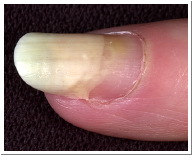 พบบ่อยในผู้หญิง
สาเหตุของการเกิดเล็บกร่อน
เล็บเปียกน้ำเป็นเวลานาน
เคาะเล็บบนคีย์บอร์ดหรือโต๊ะ
ทำเล็บบ่อย
แคะเล็บ
ใช้น้ำยาล้างเล็บ
โรคอื่น ๆ เช่น ไทรอยด์ สะเก็ดอื่น
ยาบางชนิด
ยาคุม
ยาเตตราซัยคลิน
การรักษาเล็บกร่อน
เล็บส่วนที่แยกตัวออกมาจะไม่กลับไปติดกันอีกครั้ง ควรรอเล็บงอกใหม่
ตัดส่วนที่เสียออก
การป้องกัน
อย่าปล่อยให้มือเปียกเป็นเวลานาน
สวมใส่ถุงมือ
หลีกเลี่ยงสารก่อการระคายเคือง เช่น ผงซักฟอก
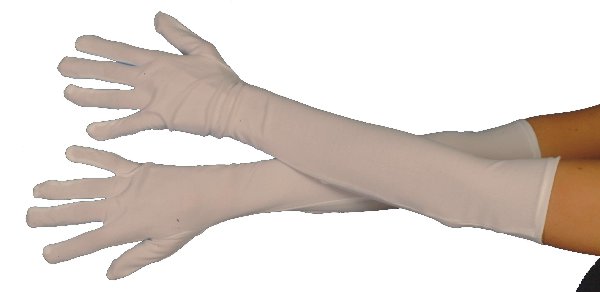 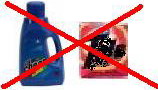 เล็บเป็นเชื้อรา
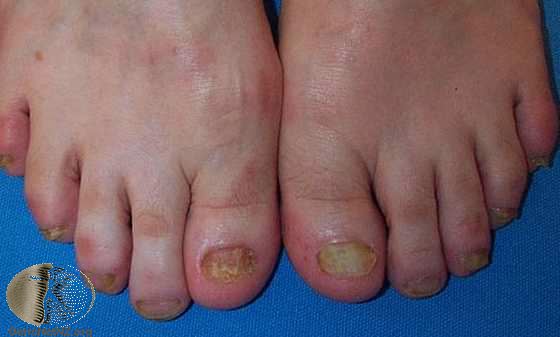 เล็บเป็นเชื้อรา
พบไม่บ่อยนัก 
มักพบในผู้ที่มีภูมิต้านทานต่ำ เช่น 
โรคเบาหวาน 
โรคเอดส์  
พบได้ในคนที่มีอาชีพที่มือต้องเปียกชื้นตลอดเวลา เช่น 
พนักงานล้างจาน 
แม่ค้าปอกผลไม้สด
เล็บเป็นเชื้อรา
ลักษณะเล็บจะเปลี่ยนสีไป เช่น 
มีสีคล้ำ ดำขึ้น น้ำตาล เขียวคล้ำ เป็นต้น 

ลักษณะเล็บเปลี่ยนรูปร่าง 
บิดเบี้ยว 
โค้งงอ 
แตกเปราะ หรือเป็นขุย
เล็บหนาขึ้น ใต้เล็บหนาขึ้น
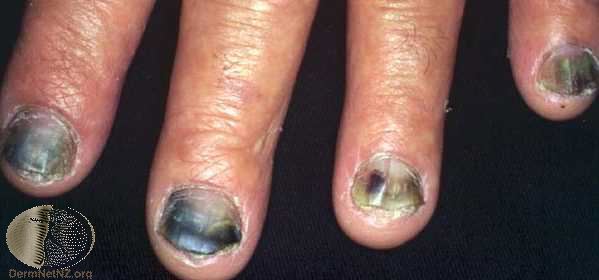 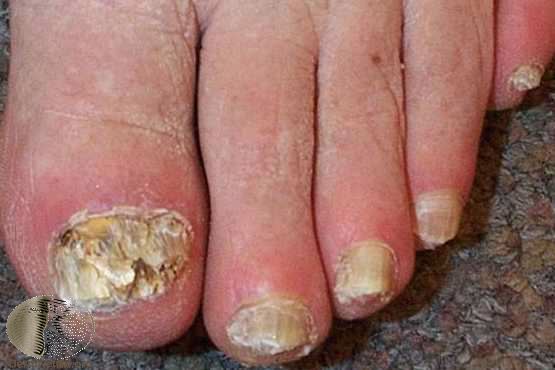 ลักษณะของเล็บที่เป็นเชื้อรา จากเคยเรียบนวลจะเปลี่ยนไปกลายเป็นเล็บหนาขึ้น
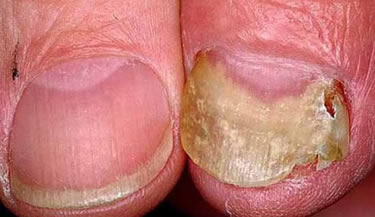 ผิวเล็บมีรอยขรุขระ ใต้ฐานเล็บหนาขึ้น
ถ้าเป็นมากๆ เล็บมักจะเปลี่ยนรูปร่างบิดเบี้ยว ไม่ได้รูปทรงเดิม เล็บโค้งงอ มีรอยหยักเป็นลูกคลื่น
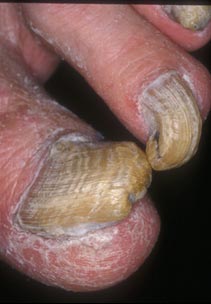 ส่วนสีชมพูของเล็บปกติเมื่อติดเชื้อจะเปลี่ยนสีไป มีสีคล้ำ น้ำตาล หรือเขียวคล้ำ
เล็บเป็นเชื้อรา
อาการ 
ส่วนใหญ่ไม่ค่อยมีอาการใด 
อาจมีเจ็บ คันบ้าง แต่น้อยมาก 
ส่วนใหญ่อาการทางใจมากกว่า เพราะมักกังวลใจว่าเล็บของเราไม่สวย น่าเกลียด กลัวผู้อื่นรังเกียจ
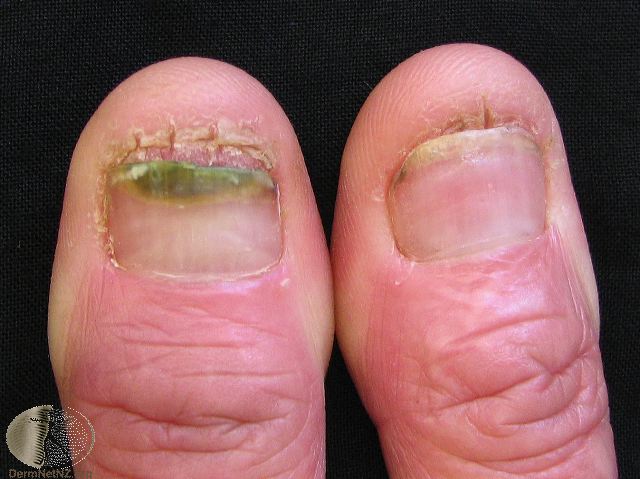 การวินิจฉัยโรคเชื้อราที่เล็บ
เนื่องจากมองดูด้วยตาเปล่า บางครั้งแยกไม่ได้ชัดเจน และแยกเชื้อไม่ได้ จึงต้องอาศัยการตรวจพิเศษทางห้องปฏิบัติการ คือ 
ย้อมด้วยโปแตสเซียมไฮดรอกไซด์ ความเข้มข้น 10 เปอร์เซ็นต์ ขูดเชื้อมาส่องกล้องจุลทรรศน์ จะเห็นสายเชื้อราได้ 
เพาะเชื้อ (culture) เพื่อแยกประเภทของเชื้อรา เพาะในจาน เลี้ยงเชื้อต่าง ๆ 
ตัดชิ้นส่วนเล็บมาตรวจ (nail biopsy) ตรวจดูโดยกล้องจุลทรรศน์
การรักษา
รับประทานและทายาเชื้อรา
ใช้เวลาการรักษานานหลายเดือน
เชื้อราที่เล็บมือจะหายเร็วกว่าเชื้อราที่เล็บเท้า
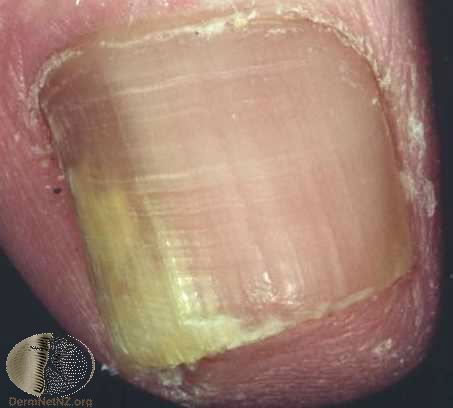 เชื้อราที่เล็บ
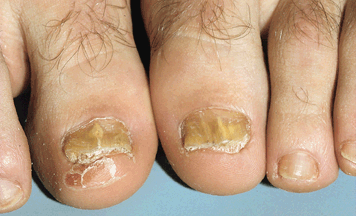 รักษาได้ค่อนข้างหายช้าและเรื้อรัง
การป้องกัน
พยายามอย่าให้มือเปียกน้ำ
รีบเช็ดมือและเท้าให้แห้งหลังทำความสะอาดทันที
ไว้เล็บสั้นและรักษาความสะอาดของมือและเท้า
อย่าใส่รองเท้าคับเกินไป
เปลี่ยนถุงเท้าเมื่อถุงเท้าชื้น
ใส่ถุงมือขณะทำงานเปียกน้ำ
จมูกเล็บอักเสบ
( Paronychia )
จมูกเล็บอักเสบ
เนื้อเยื่อบริเวณรอบ ๆ เล็บอักเสบ
มักจะค่อย ๆ เป็น อาจเริ่มจาก 1 เล็บ แล้วเป็นหลายเล็บ
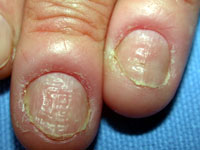 อาการ
ผิวหนังรอบเล็บนิ่ม บวม แดง
รูปร่างเล็บผิดปกติ
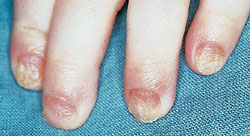 ส่วนใหญ่มักจะเข้าใจว่าตนเองเป็นเชื้อราที่เล็บ
จมูกเล็บอักเสบ
มักพบได้บ่อยที่สุด 
โดยพบใน
กลุ่มผู้หญิงแม่บ้านที่มือเปียกน้ำบ่อยๆ 
กลุ่มที่ชอบทำเล็บตามร้านเสริมสวย มีการตัดเล็มจมูกเล็บทำให้เกิดช่องว่างในซอกเล็บ แล้วน้ำเข้าไปเซาะขังอยู่ ทำให้เกิดการอักเสบภายหลัง 
พวกที่รักความสะอาดเป็นพิเศษ คือพวกที่ชอบล้างมือบ่อยๆ 

พบในผู้หญิงมากกว่าผู้ชาย
จมูกเล็บอักเสบ
แบบเฉียบพลัน
เกิดจากการได้รับบาดเจ็บบริเวณปลายนิ้ว
แบบเรื้อรัง
มีการอักเสบ ปวด บวม เป็น ๆ หาย ๆ มักเป็นหลังจากทำงานสัมผัสน้ำ
มีอาการตั้งแต่ 6 สัปดาห์
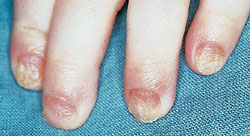 สาเหตุ
มือ เท้า เปียกน้ำ
สารก่อการระคายเคือง
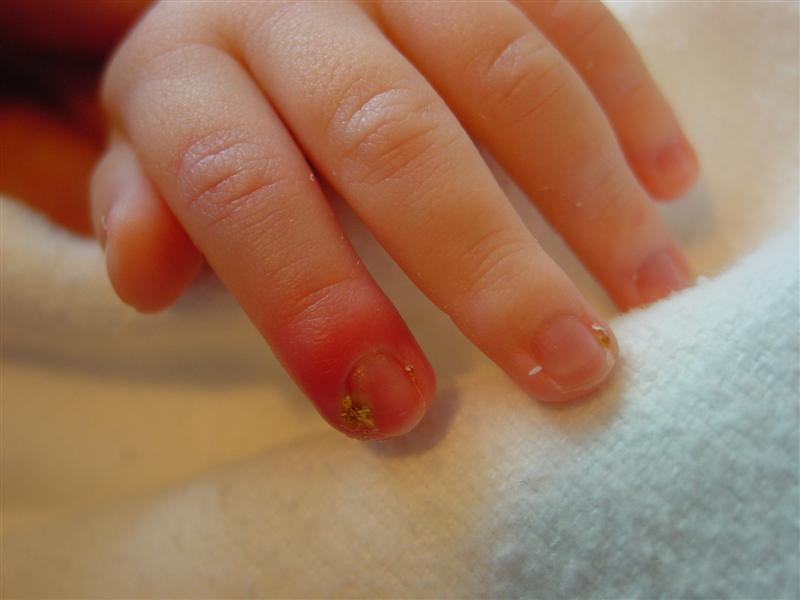 จมูกเล็บอักเสบ
การรักษา
ทายา
รับประทานยาแก้อักเสบ หากมีการอักเสบ
หากมีหนอง ควรเจาะออก
จมูกเล็บอักเสบ
การป้องกัน
อย่าให้มือและเท้าเปียกน้ำติดต่อกันเป็นเวลานาน
หลีกเลี่ยงการสัมผัสสารก่อการระคายเคือง เช่น ผงซักฟอก น้ำยาทำความสะอาด
โรคกระดูกและกล้ามเนื้อเกี่ยวเนื่องกับการทำงาน(Work-Related Musculoskeletal Disorders)
ส่วนของร่างกายที่ได้รับการบาดเจ็บมากสุด
หลังส่วนล่าง
คอ
แขน
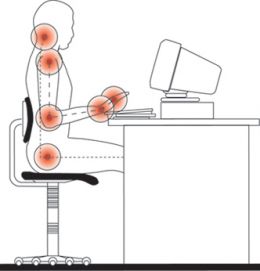 การใช้กล้ามเนื้อในท่าทางที่ไม่เหมาะสม
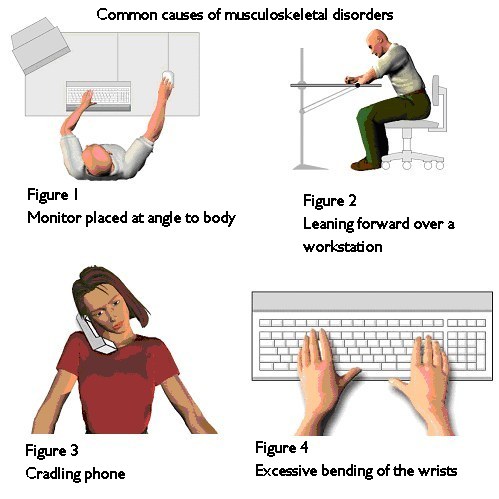 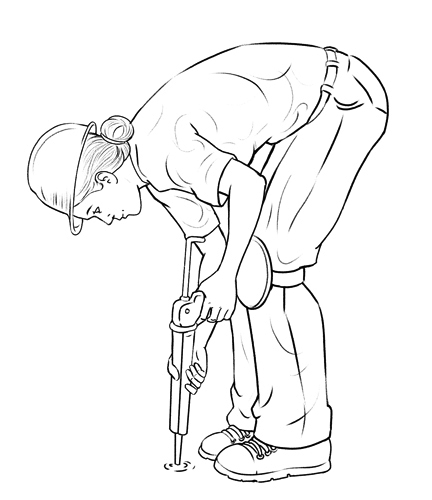 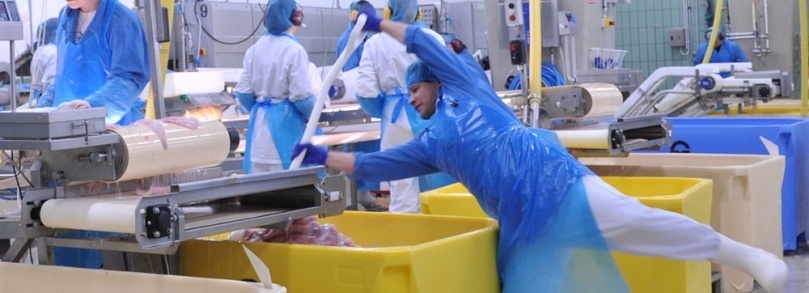 โรคปวดหลังส่วนล่าง(Low Back Pain)
โรคปวดหลังส่วนล่าง
อาการปวดที่จำกัดอยู่เฉพาะหลังและบั้นเอวส่วนล่างและรวมถึงการปวดหลังร่วมกับอาการปวดขา
พบได้บ่อยในคนวัยทำงาน
สาเหตุการปวดหลังจากการทำงาน
ยกของหนัก
ก้มตัว บิดตัว 
นั่งนาน
ความสั่นสะเทือน
สาเหตุของการปวดหลัง
จากอิริยาบถหรือท่าที่ไม่ถูกต้อง
การนั่ง      นั่งหลังค่อมอยู่นาน 
การยืน      ยืนก้มลำตัว ทำงานบ่อย ๆ
การนอน    นอนบนฟูกที่อ่อนนุ่มหรือนอนบนเก้าอี้ผ้าใบ
คนอ้วน     พุงยื่นทำให้หลังแอ่นมากขึ้น
โรคกระดูกและกล้ามเนื้อจากการยกของ
ปวดหลังทั้งส่วนบนและส่วนล่าง
ปวดไหล่
ปวดท้องน้อย
ปวดสะโพก
ปวดเข่า
ปวดข้อเท้า
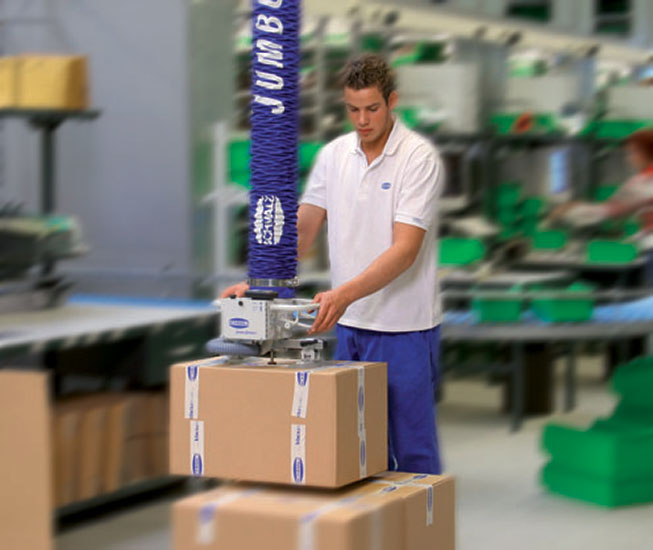 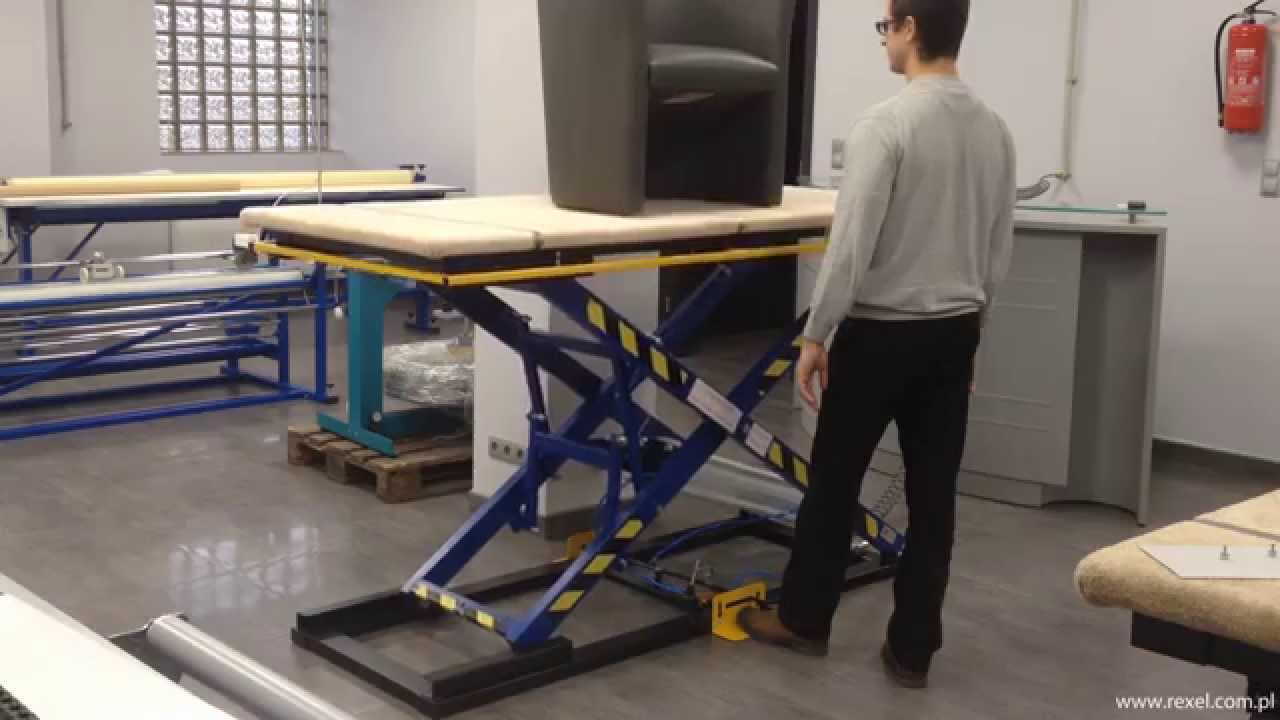 Vacuum lift
การก้มหยิบของ
การลาก และ การผลัก
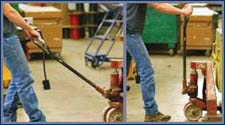 การผลัก
พนักงานใช้กล้ามเนื้อมัดใหญ่ในการออกแรง
ง่ายต่อการบังคับทิศทาง
การลาก
ทำให้เกิดการบาดเจ็บของกล้ามเนื้อได้ง่ายกว่า

การผลักดีกว่าการลาก
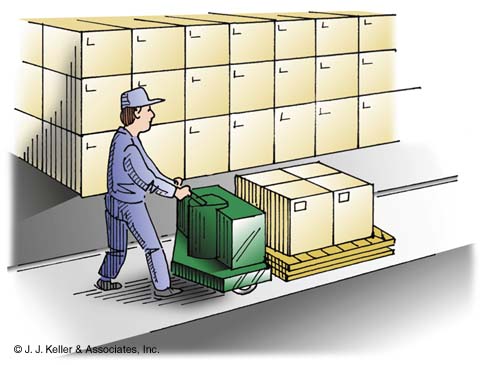 ปวดหลังจากการทำงานกับคอมพิวเตอร์
เป็นปัญหาที่พบบ่อย
เกิดจาก
การทำงานกับคอมพิวเตอร์ติดต่อกันเป็นเวลานานหลายชั่วโมง
การนั่งทำงานด้วยท่าทางที่ไม่ถูกต้อง
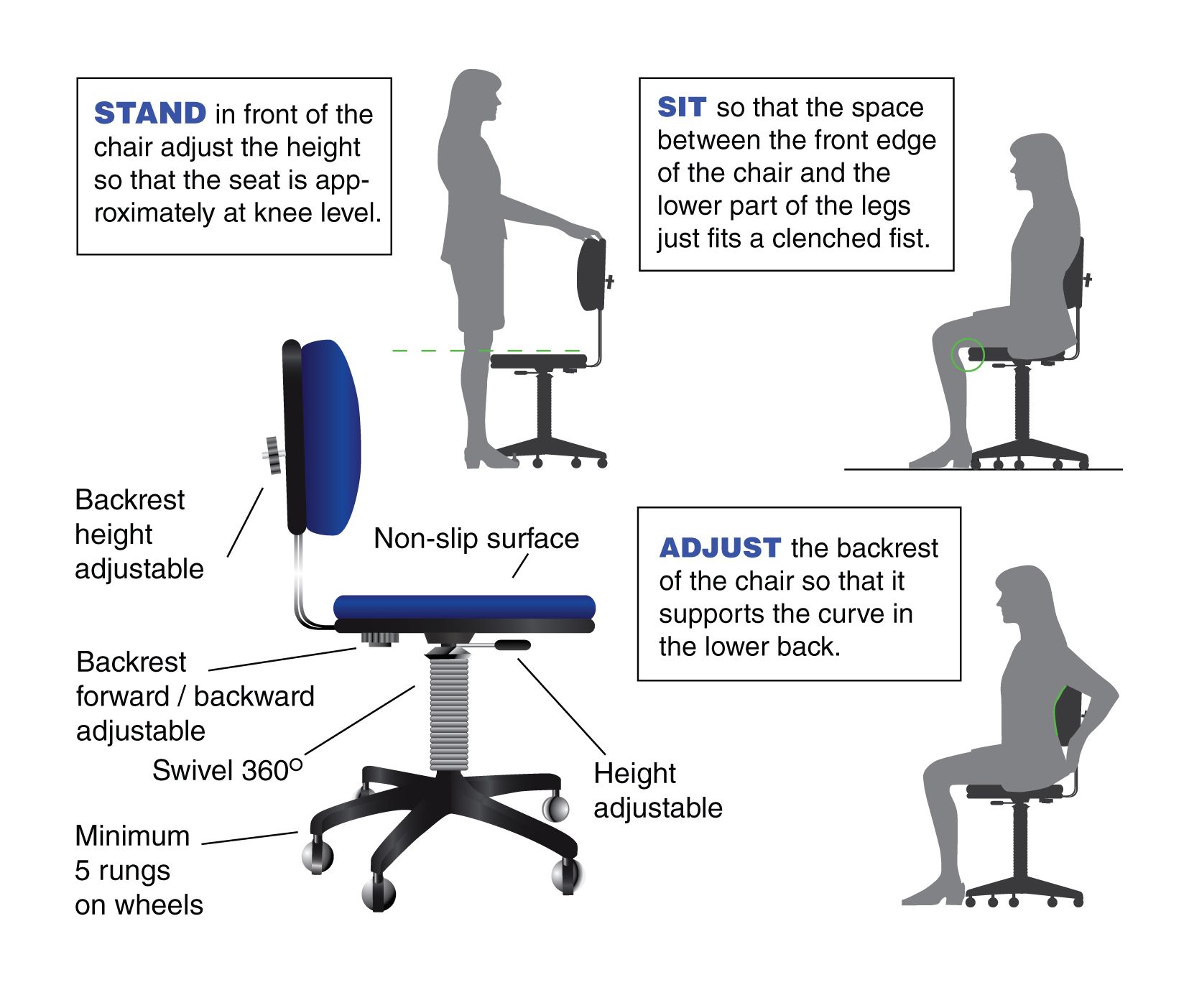 Back support/Back belt
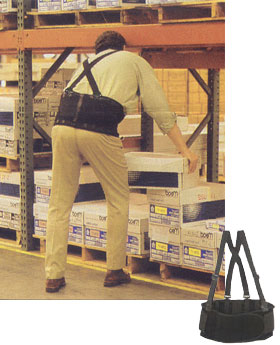 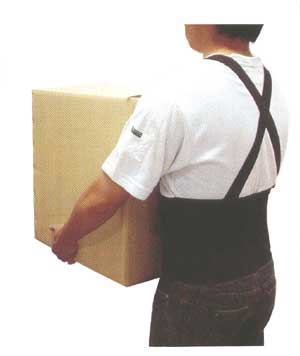 Back support/Back belt
A Lack of Scientific Support
NIOSH has concluded that
Although back belts are being bought and sold under the premise that they reduce the risk of back injury, there is insufficient scientific evidence that they actually deliver what is promised.
The Institute, therefore, does not recommend the use of back belts to prevent injuries among workers who have never been injured. If you or your workers are wearing back belts as protective equipment against back injury, you should be aware of the lack of scientific evidence supporting their use.
[Speaker Notes: https://www.cdc.gov/niosh/docs/94-127/]
การรักษา
ยาแก้ปวด
ยาคลายกล้ามเนื้อ
แผ่นพยุงหลัง 
บริหารกล้ามเนื้อหลัง
มีประโยชน์ในกรณีปวดหลังเรื้อรังและเป็นการป้องกันการกลับเป็นซ้ำ
การบาดเจ็บบริเวณข้อมือ
การบาดเจ็บบริเวณข้อมือ
โรคที่พบบ่อย
โรคอุโมงค์ข้อมือ (Carpal tunnel syndrome)
โรคปลอกหุ้มเอ็นข้อมืออักเสบ (De Quervain)
โรคอุโมงค์ข้อมือ
เป็นกลุ่มอาการที่เส้นประสาทถูกกดรัดที่บริเวณข้อมือ ทำให้เกิดอาการ
มือชา หรือเป็นเหน็บที่นิ้วหัวแม่มือ นิ้วชี้ นิ้วกลาง และบางส่วนของนิ้วนางทางด้านฝ่ามือ 
ในรายที่มีอาการมากขึ้น จะมีอาการปวดชาที่แขนมาก จนทำให้ผู้ป่วยตื่นขึ้นกลางดึก 
มือข้างที่เป็นอ่อนแรง หยิบจับของแล้วจะตกหล่นง่าย 
มีการฝ่อลีบของกล้ามเนื้อมือ โดยเฉพาะบริเวณโคนนิ้วหัวแม่มือ 
พบในเพศหญิงมากกว่าชาย ระหว่างวัย 30-60 ปี
ปัจจัยเสี่ยงโรคอุโมงค์ข้อมือ
ปัจจัยเสี่ยงจากงาน 
การใช้งานมือมาก 
การสั่นสะเทือน 
การกระดกข้อมือซ้ำ ๆ บ่อยครั้ง 
ปัจจัยส่วนบุคคล 
การที่กระดูกข้อมือหักไปกด 
อ้วน
อาชีพเสี่ยง ได้แก่
งานครัว ได้แก่ คนหั่นเนื้อ
พิมพ์ดีด หรือใช้คอมพิวเตอร์
ช่างไม้
ช่างทำผม
นักดนตรี
การป้องกันโรคอุโมงค์ข้อมือ
หลีกเลี่ยงการใช้งานของข้อมือต่อเนื่องนานกว่าปกติ เช่น การใช้งานข้อมือ 1 ชม. ควรพักทุก 15-20 นาที 
ปรับเปลี่ยนท่าทางการทำงาน
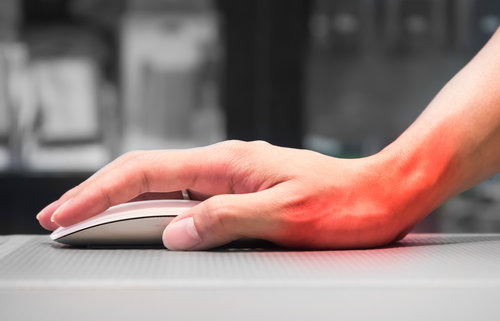 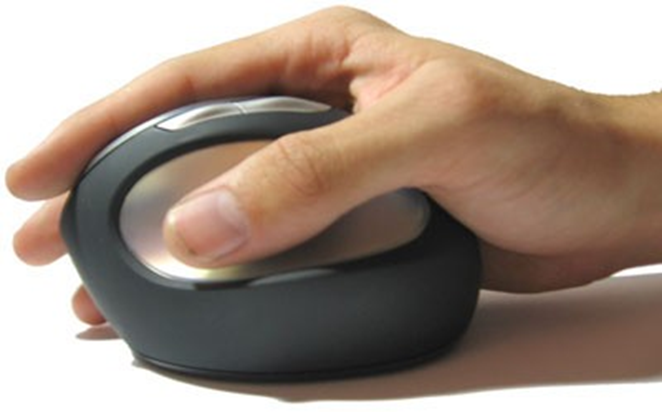 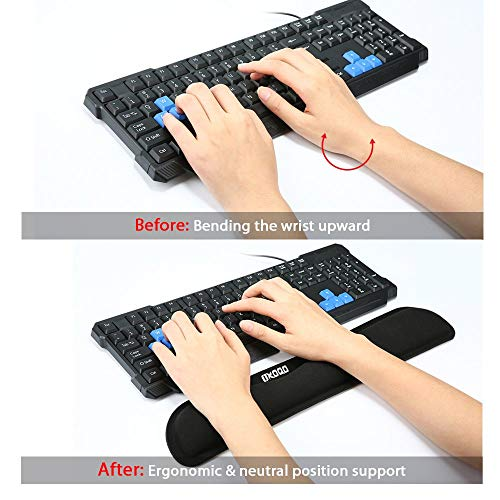 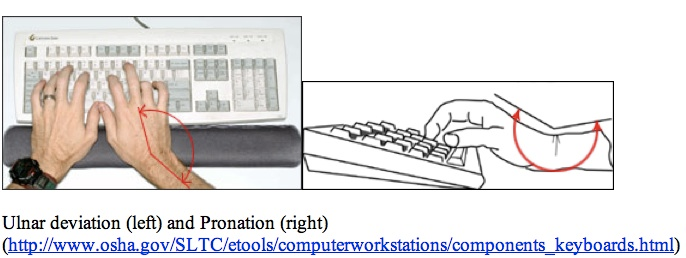 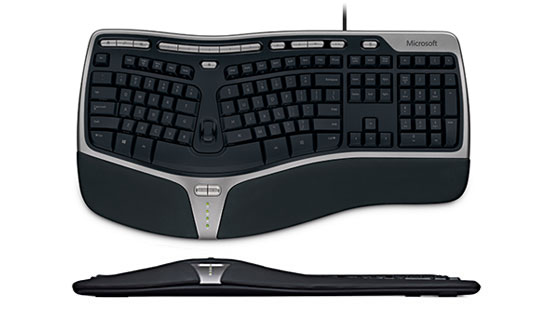 Splints
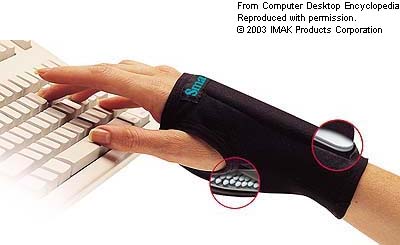 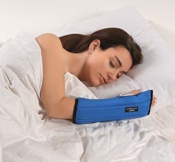 Ergonomic knives
โรคปลอกหุ้มเอ็นข้อมืออักเสบ
เป็นผลจากการอักเสบที่เกิดขึ้นที่ปลอกหุ้มเอ็น และเส้นเอ็นที่ทำหน้าที่กระดก และกางนิ้วหัวแม่มือ ทำให้ปลอกหุ้มเอ็นหนาขึ้น และเส้นเอ็นบวม จึงเคลื่อนที่ผ่านปลอกหุ้มเอ็นได้ไม่สะดวก 
อาการ
เจ็บ/บวม ที่ข้อมือด้านเดียวกับนิ้วหัวแม่มือ หรือปลายแขนด้านนิ้วหัวแม่มือ
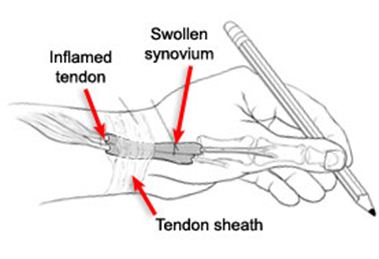 การป้องกันโรคปลอกหุ้มเอ็นข้อมืออักเสบ
หลีกเลี่ยงการใช้งานของมือ และแขน ในท่าที่ต้องกระดก บิด หรือเกร็งข้อมือติดต่อกันเป็นเวลานาน
Splints
การบาดเจ็บบริเวณข้อศอก
การบาดเจ็บบริเวณข้อศอก
เอ็นและกล้ามเนื้อที่เกาะปุ่มกระดูกด้านนอกอักเสบ : Tennis elbow
เอ็นและกล้ามเนื้อที่เกาะปุ่มกระดูกด้านในอักเสบ   : Golfer’s elbow

อาการ
เจ็บ บวมและร้อนบริเวณข้อศอก 
ชาและอ่อนแรงบริเวณแขน
การบาดเจ็บบริเวณข้อศอก
อาชีพเสี่ยง
คนทำอาหาร
พนักงานในโรงงานอุตสาหกรรมที่ต้องใช้แรงดึง เกร็งข้อมือมาก ๆ
แม่บ้านที่ทำความสะอาดด้วยการปัดกวาด
การบาดเจ็บบริเวณข้อศอก
การป้องกัน
เลือกอุปกรณ์ให้เหมาะสมหรือใช้อุปกรณ์เสริม เพื่อลดการทำงานของกล้ามเนื้อ
ควรออกกำลังกายสม่ำเสมอ

การรักษา
พักการใช้งาน
รับประทานยา ฉีดยาแก้ปวด
การผ่าตัด
การบาดเจ็บบริเวณคอ
การบาดเจ็บบริเวณคอ
ปวดบริเวณคอถึงไหล่
สาเหตุ
ก้ม บิดคอ  หรือเงยศีรษะค้างไว้
ยกไหล่เป็นเวลานาน : วาง keyboard ไม่เหมาะสม
งาน/อาชีพ ที่เสี่ยง
ใช้กล้องจุลทรรศน์
ใช้คอมพิวเตอร์
ปวดต้นคอและปวดไหล่
ยกไหล่เป็นเวลานาน : วาง keyboard ไม่เหมาะสม
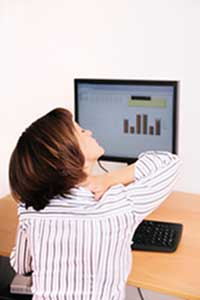 แท็บเล็ต ปวดคอ
การก้มหน้าและคอเพื่อใช้งานแท็บเล็ตหรือสมาร์ทโฟนเป็นสาเหตุของอาการปวดคอ ปวดบริเวณบ่า หรือสะบักตามมา จนทำให้รู้สึกไม่สบายและรำคาญ
ทำอย่างไรไม่ให้ปวด
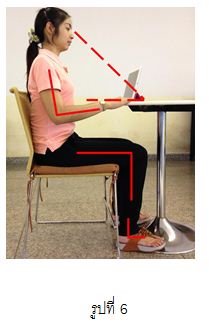 การบาดเจ็บบริเวณไหล่
การบาดเจ็บบริเวณไหล่
ปัจจัยเสี่ยง
ทำงานสูงกว่าไหล่ 
การยืดแขนจนสุด
การยกแขนเพื่อทำงาน
การใขว้แขนไปด้านหลังหรือเอื้อมข้ามลำตัว
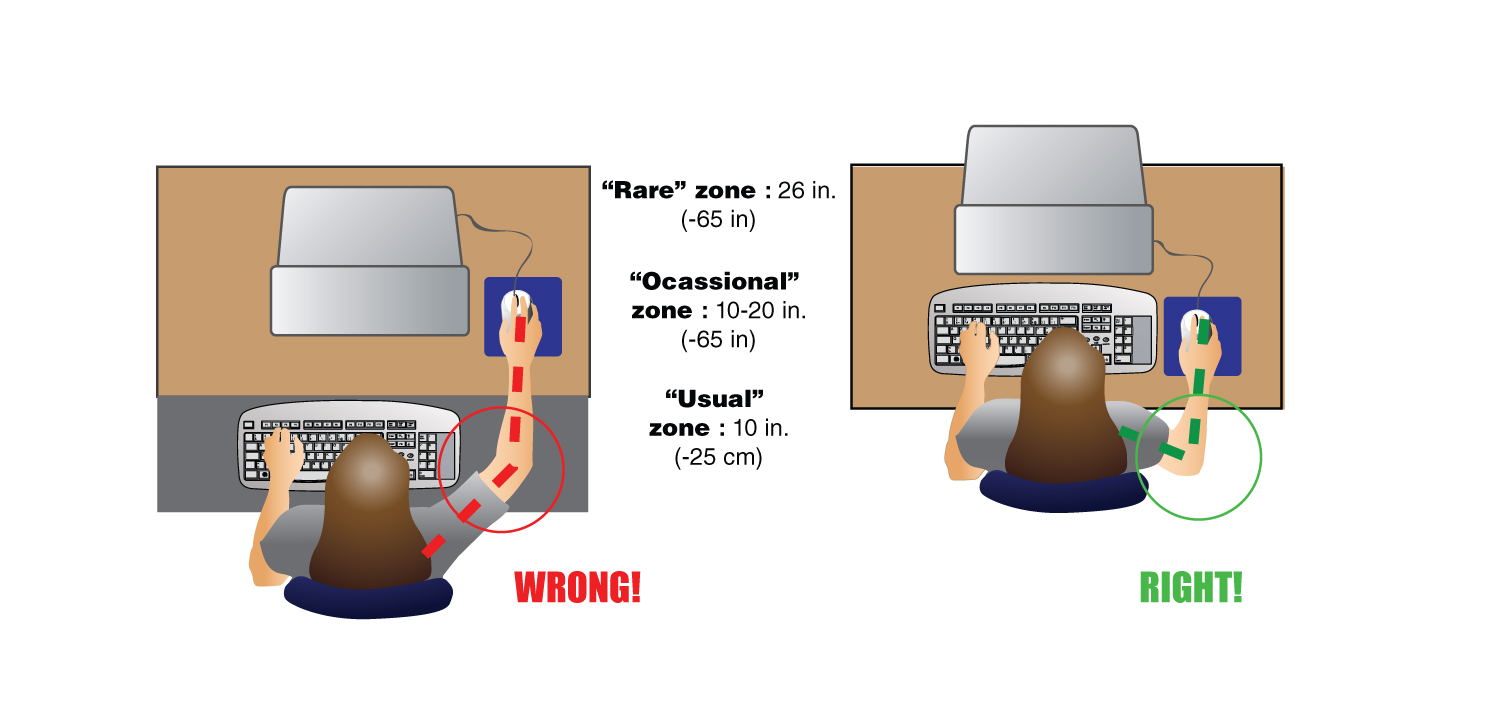 โรครองช้ำ(Plantar Fasciitis)
อาการแสดง
ปวดส้นเท้า มีจุดกดเจ็บและปวดในบริเวณส้นเท้าฝั่งด้านในใกล้ๆอุ้งเท้า
ไม่สามารถลงน้ำหนักที่ส้นเท้าและเท้าได้เต็มที่ในระหว่างเดิน
อาการปวดส้นเท้าจะเป็นในมากในช่วงตื่นนอนตอนเช้า เมื่อลงจากเตียงก้าวแรกก็จะมีอาการปวดมาก แต่เมื่อเดินสักระยะอาการปวดจะดีขึ้น
มีอาการบวมหรือแดงของผิวหนังใต้ฝ่าเท้า
มีอาการปวดร้าวตามแนวพังผืดใต้ฝ่าเท้าไปจนถึงจุดกดเจ็บและส้นเท้าเมื่อกระดกนิ้วเท้าขึ้น
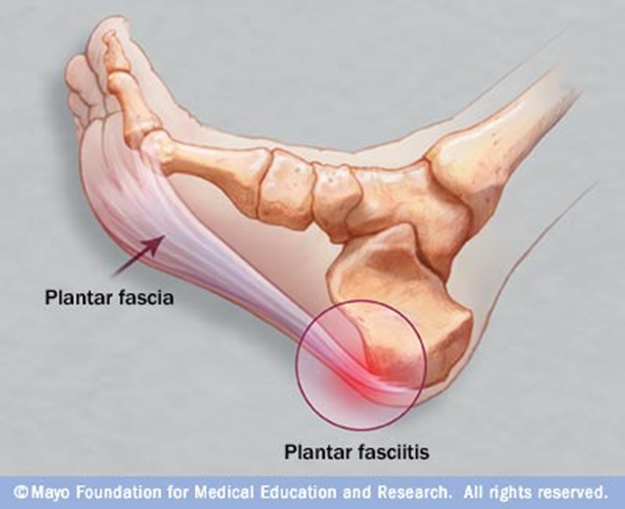 ปัจจัยเสี่ยง
คนอ้วน 
มีกิจกรรมต้องเดินหรือวิ่งมากๆ 
ยืนนานๆ 
ฝ่าเท้าแบน
การรักษา
ยาแก้ปวด
ฉีดยา 
ทำกายภาพบำบัดเพื่อลดอาการปวด
ออกกำลังเพื่อยืดเอ็นร้อยหวาย
เลือกใช้รองเท้าที่เหมาะสม คือมีส้นเล็กน้อย (สูงประมาณ 1 – 1.5 นิ้ว) เพื่อเป็นการถ่ายเทน้ำหนักตัวจากส้นเท้าไปยังฝ่าเท้าส่วนหน้าซึ่งจะช่วยให้ อาการปวดลดลง
ปรับรองเท้าให้เหมาะสม เพื่อช่วยลดอาการปวด โดยการใช้อุปกรณ์เสริมบริเวณอุ้งเท้าด้านใน และบริเวณส้นเท้าโดยใช้วัสดุที่มีความยืดหยุ่นที่เหมาะสมเพื่อกระจายและลด แรงกระแทกบริเวณส้นเท้าและเป็นการถ่ายน้ำหนักไปยังฝ่าเท้าส่วนหน้า
ภาวะประสาทหูเสื่อมจากเสียงดัง
ภาวะประสาทหูเสื่อมจากเสียงดัง
การได้ยินผิดปกติซึ่งเกิดจากการสัมผัสเสียงดัง
อาการผิดปกติ
หูอื้อ
มีเสียงดังในหู
การได้ยินค่อย ๆ แย่ลง มักเป็นสองข้าง
เสียงดังในที่ทำงาน
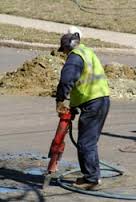 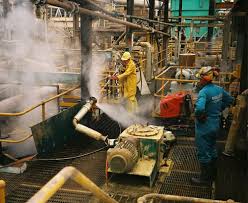 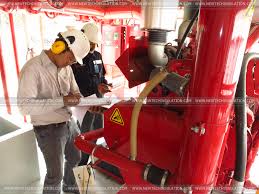 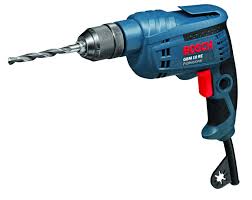 เสียงดังนอกงาน
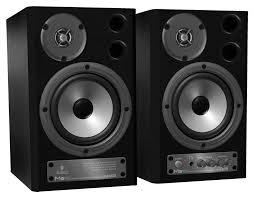 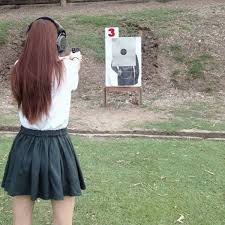 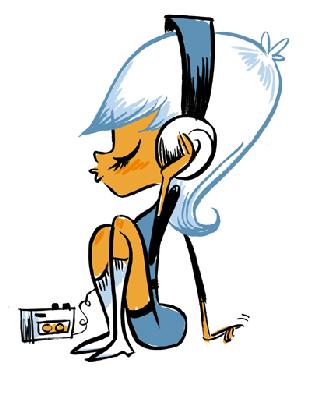 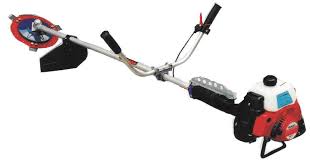 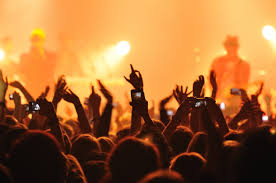 เสียงดังนอกงาน
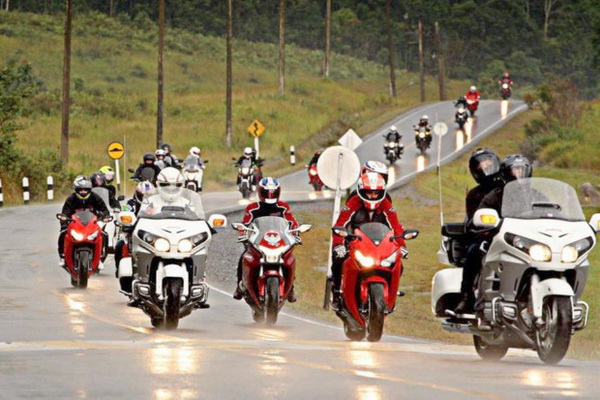 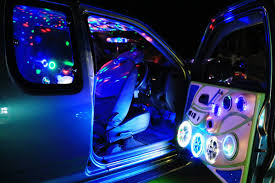 โรคประสาทหูเสื่อมจากการทำงาน
เป็นภาวะของการเสื่อมของประสาทหูเนื่องจากการได้ยินเสียงดัง  ที่เกิดจากการทำงาน  มักเป็น 2 ข้าง
การวินิจฉัย อาศัย
ประวัติการสัมผัสเสียงดัง
การตรวจสมรรถภาพการได้ยิน
12/17/2018
146
อุปกรณ์คุ้มครองความปลอดภัยส่วนบุคคล
ประเภทของอุปกรณ์
ปลั๊กอุดหู
ที่ครอบหูลดเสียง
โรคปอดจากการทำงาน
โรคปอดจากการทำงาน
ได้แก่
โรคหอบหืดจากการทำงาน (Occupational asthma)
โรคปอดฝุ่นหินทราย (Silicosis)
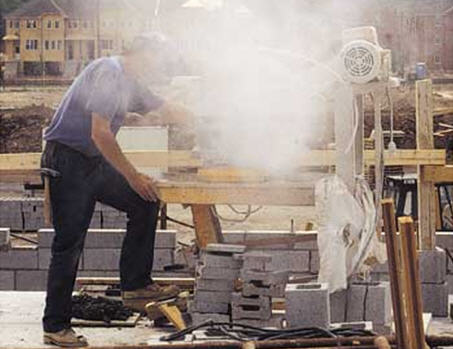 โรคหอบหืดจากการทำงาน
โรคหอบหืดจากการทำงาน
เกิดจากการสัมผัสสารก่อการระคายเคืองหรือสารก่อภูมิแพ้ในที่ทำงาน ทำให้เกิดหลอดลมอุดกั้นที่สามารถคืนกลับสภาพเดิมได้
อาการผิดปกติ ได้แก่
หอบเหนื่อย
แน่นหน้าอก
หายใจไม่สะดวก
ไอ
การวินิจฉัย
ลักษณะหอบหืดจากการทำงาน ประกอบไปด้วย
มีอาการขณะทำงาน
อาการดีขึ้นหลังจากหยุดสัมผัส เช่น ในวันหยุด
มีอาการเกิดขึ้นเป็นประจำเมื่อทำงาน
อาการเป็นมากขึ้นระหว่างวันที่ทำงาน
อาการดีขึ้นเมื่อมีการเปลี่ยนแปลงสิ่งแวดล้อมในที่ทำงาน
Occupation asthma in car paints
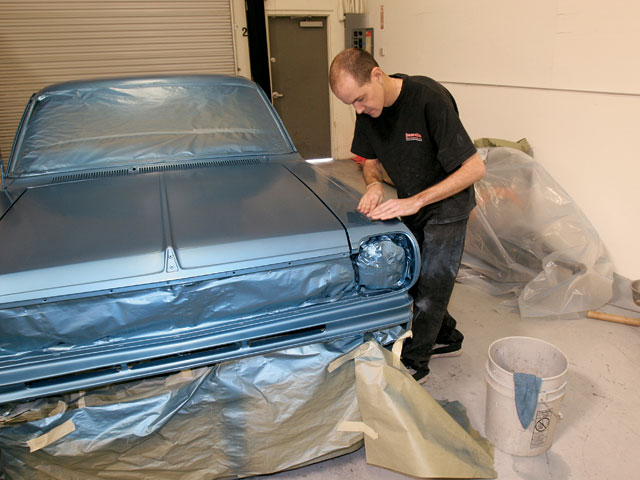 Toluene diisocyanate : TDI
ฝุ่นแป้งขนมปัง
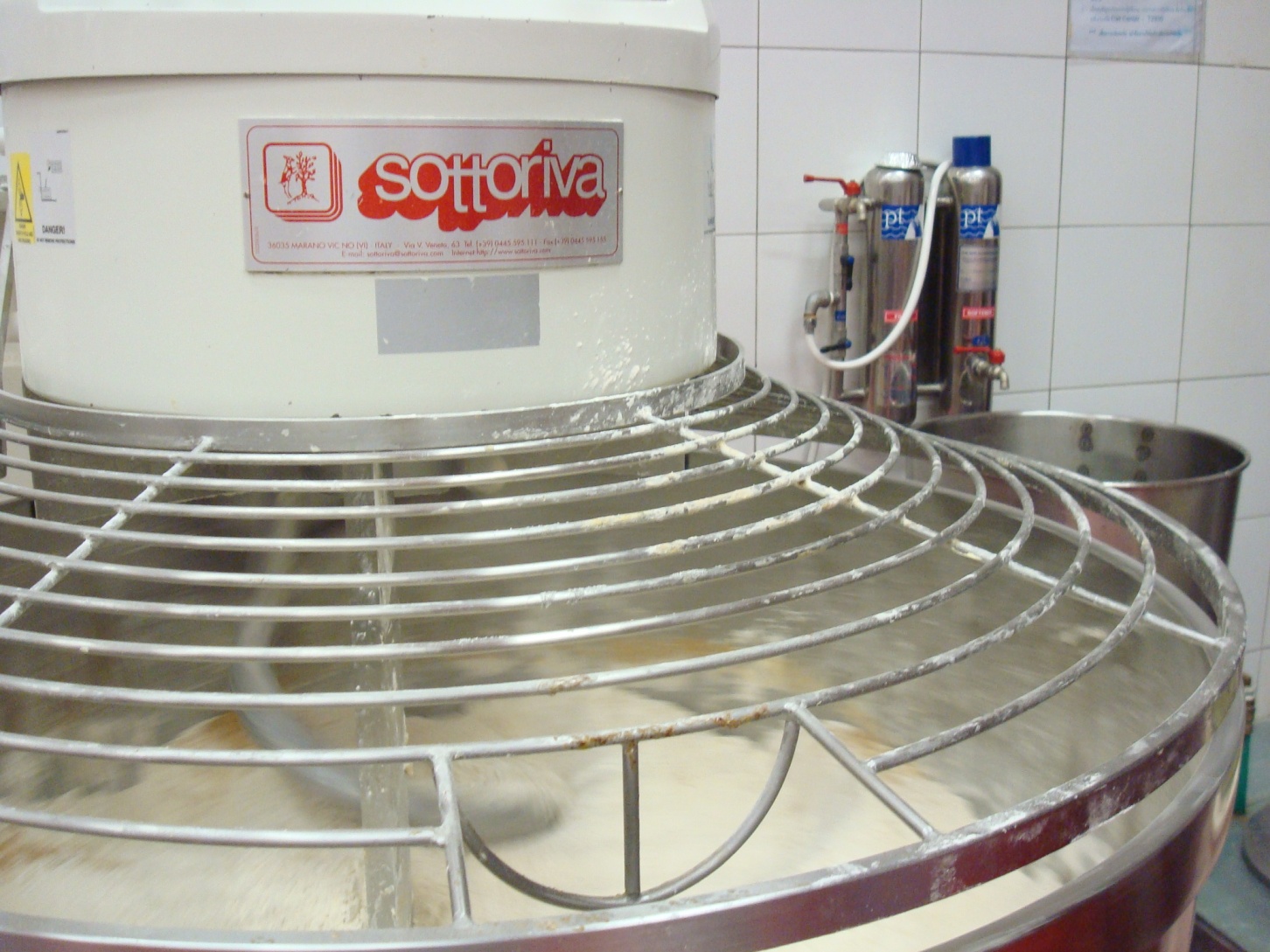 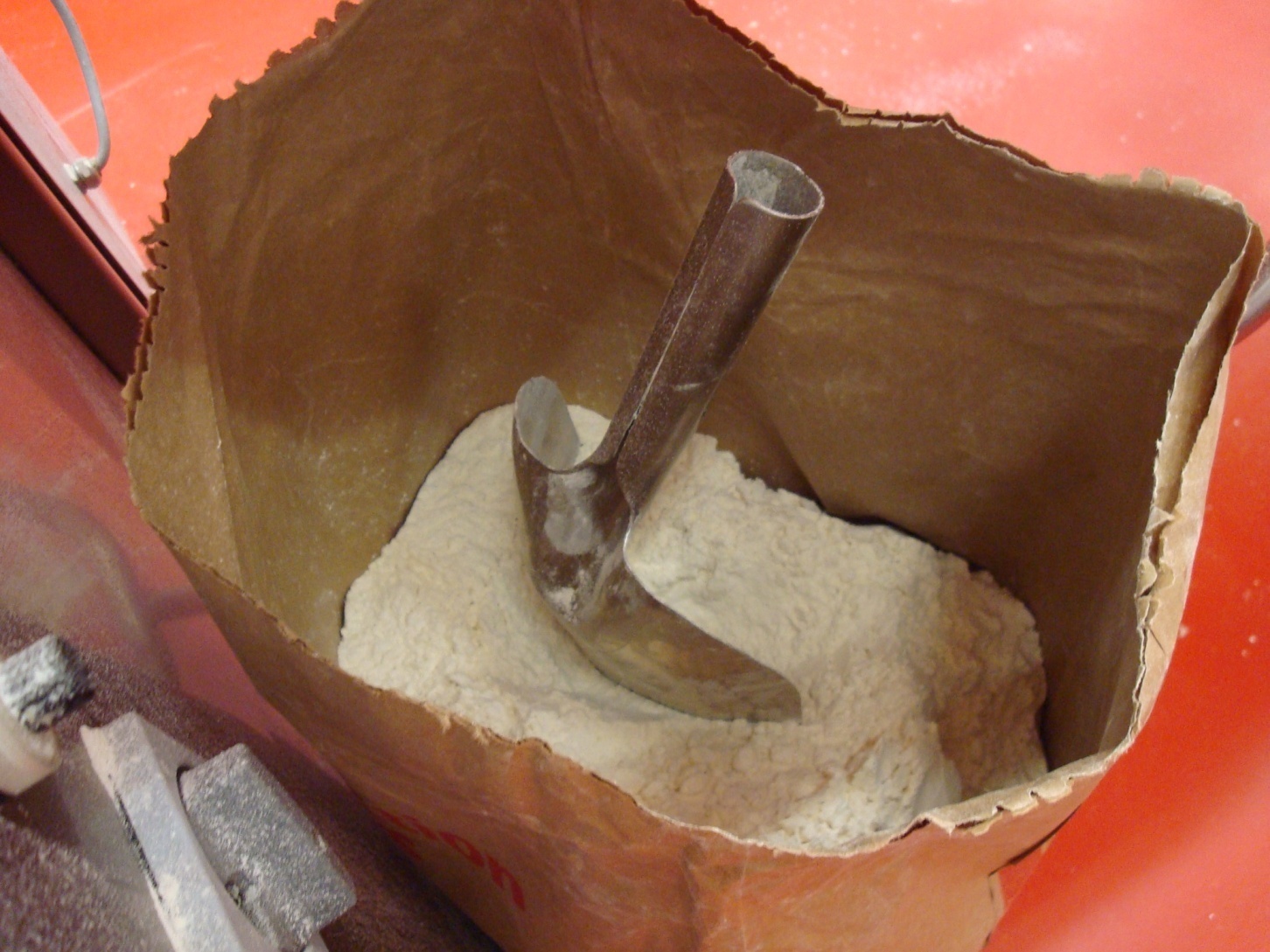 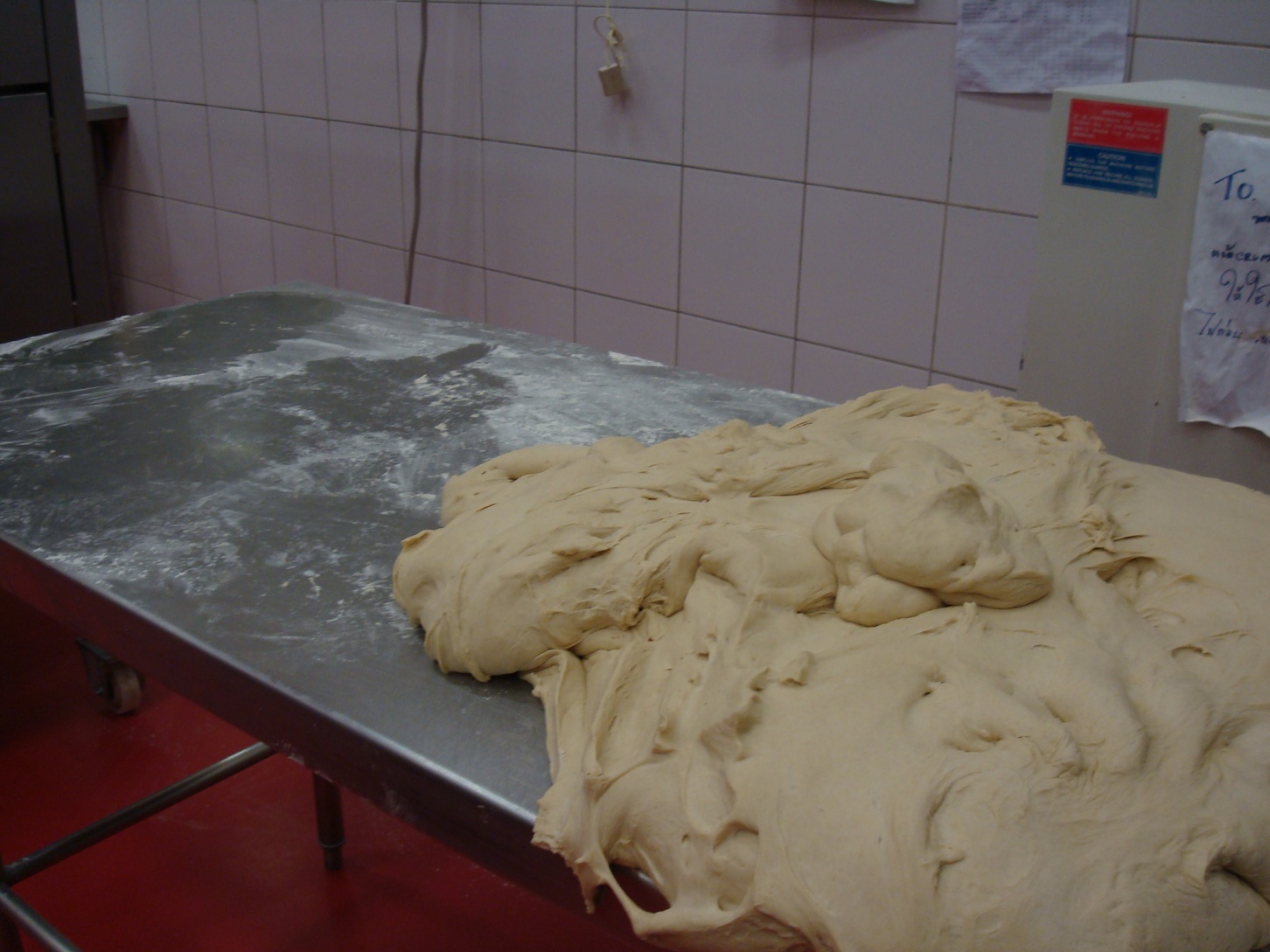 การป้องกัน
ปรับเปลี่ยนกระบวนการทำงานเพื่อลดการสัมผัสสารเคมีของพนักงาน
เพิ่มระบบระบายอากาศให้เหมาะสมหรือจัดสารเคมีให้อยู่ในระบบปิดเพื่อลดปริมาณการสัมผัส